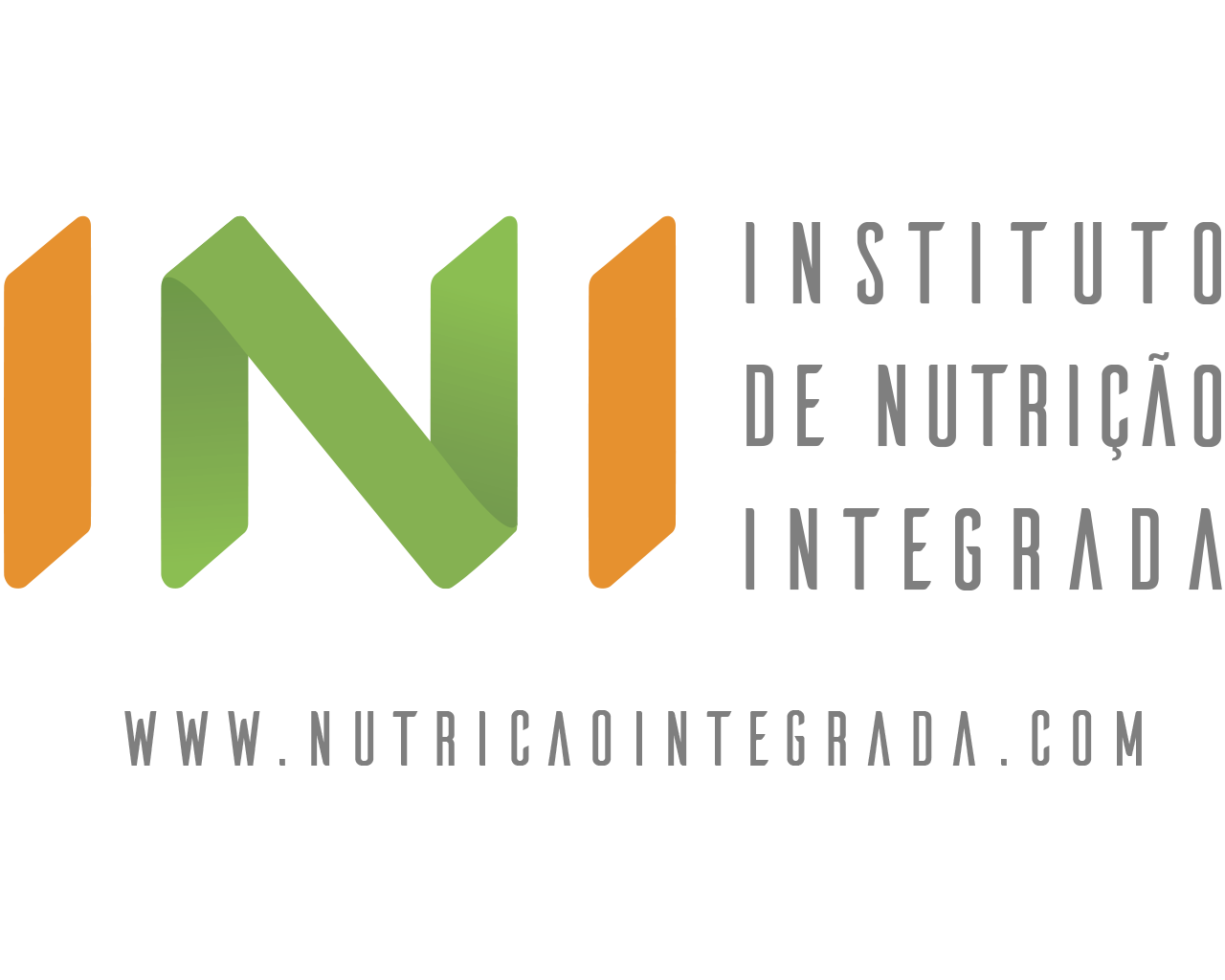 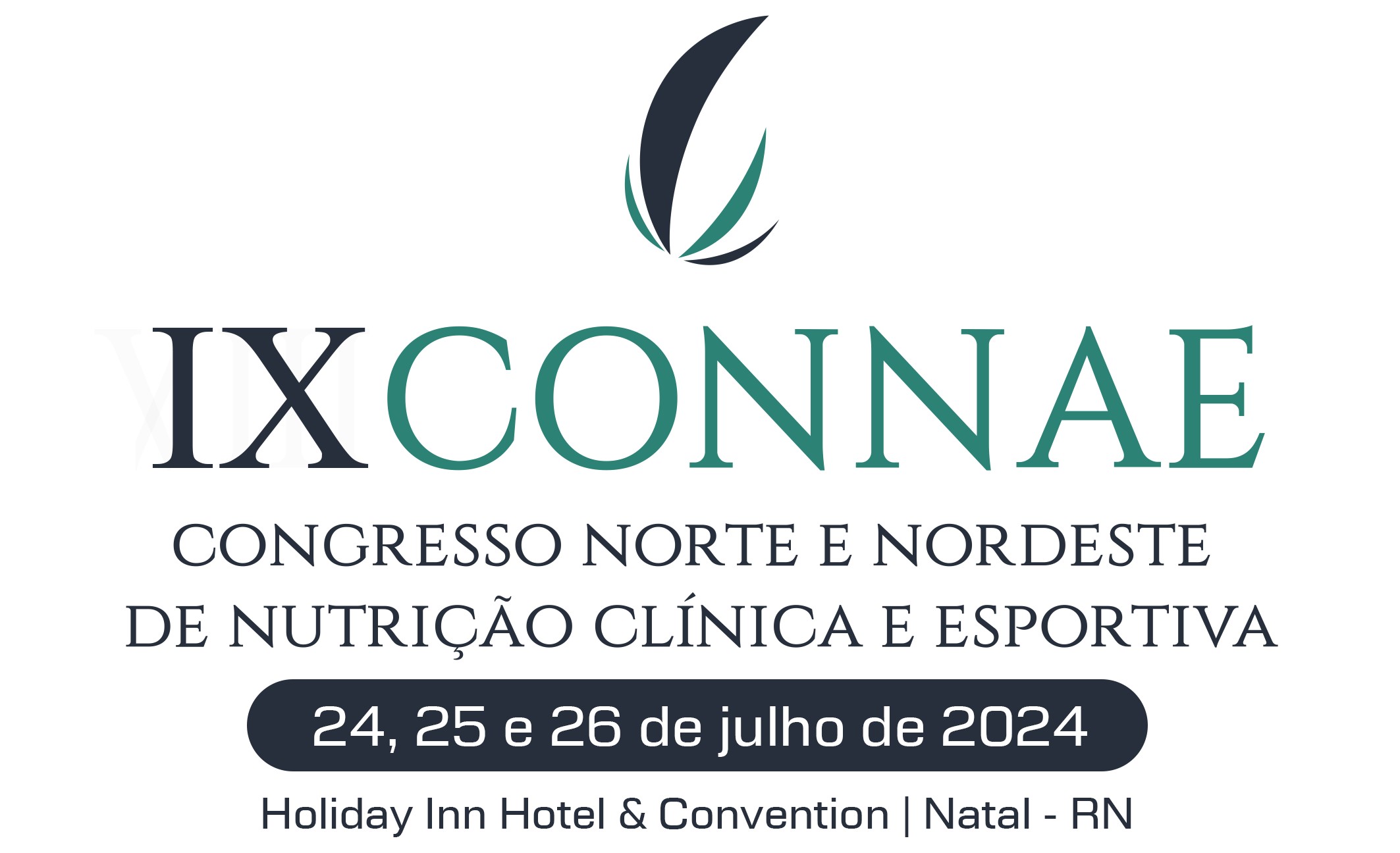 Título linha 1
Título linha 2

Autores – Instituições
E-mail autor principal